2025
Processional
Lighting of  Candles
Greetings
Call to Worship…
Leader:   The God of day and darkness moves among us 

People :  We are the people of Living Water.
Leader:   The God of hope and promise lives among us… 

People:    We are the people of Living Water.
Leader:    The God of the lost and lonely calls us name…
ALL:     We are the people bathed in the Living Water                    of Creation, God’s kin, traveling toward home and a love that will not let us go.
“Opening Selection”“I Feel The Spirit”
Morning Prayer
Response
Affirmation of Faith“The Apostles’ Creed”
I believe in God the Father Almighty. The maker of heaven and earth;
and in Jesus Christ his only Son our Lord: who was conceived by the Holy Spirit, born of the Virgin Mary,
suffered under Pontius Pilate, was crucified, dead, and buried;
the third day he rose from the dead; he ascended into heaven,
and sitteth at the right hand of God the Father Almighty; from thence he shall come to judge the quick and the dead.
I believe in the Holy Spirit, the Holy catholic** church, the communion of saints, the forgiveness of sins,
**Church Universal
the resurrection of the body, and the life everlasting. Amen.
Gloria Patri
Glory be to the Father, and to the Son and to the Holy Ghost,
as it was in the beginning, is now, and ever shall be, world with-out end.  
A-men.  A-men
The Offering (It’s Giving Time (Hymnal #95)“Praise God, from whom all blessings flow; praise him, all creatures here below; praise him above, ye heavenly host; praise Father Son, and Holy Ghost, Amen”
*The Dedication of Tithes and Offering
UMH #588“All things come of thee, O Lord, and of thine own have we given thee.” AMEN!
Parish Notices/Recognition of Visitors
SelectionWesley’s Male Ensemble
WE Listen for God’s Word
Proclamation and Response/We Listen for God’s Word
Old Testament: 
Psalm 23(ESV)

New Testament: 
John 10: 22-30(ESV)
Leader: The Word of God for the people of God. 
People:  Thanks be to God.
Old Testament: Psalm 23, (ESV)
23 The Lord is my shepherd; I shall not want. 2 He makes me lie down in green pastures. He leads me beside still waters.
Old Testament: Psalm 23, (ESV)
3 He restores my soul.He leads me in paths of righteousness for his name's sake.
4 Even though I walk through the valley of the shadow of death, I will fear no evil, for you are with me; your rod and your staff, they comfort me.
5 You prepare a table before mein the presence of my enemies;you anoint my head with oil; my cup overflows.
6 Surely goodness and mercy shall follow me all the days of my life,and I shall dwell in the house of the Lord forever.
John 10:23-30, (ESV)
23 and Jesus was walking in the temple, in the colonnade of Solomon. 24 So the Jews gathered around him and said to him, “How long will you keep us in suspense? If you are the Christ, tell us plainly.”
25 Jesus answered them, “I told you, and you do not believe. The works that I do in my Father's name bear witness about me, 26 but you do not believe because you are not among my sheep.
27 My sheep hear my voice, and I know them, and they follow me. 28 I give them eternal life, and they will never perish, and no one will snatch them out of my hand.
29 My Father, who has given them to me, is greater than all, and no one is able to snatch them out of the Father's hand. 30 I and the Father are one.”
SelectionWesley’s 
Male Ensemble
The Message by 

Rev. Doris Bright, Pastor
Invitational /
Altar Call
Mother’s Day Presentation
Extinguishing of the Candles
Song of Sending Forth
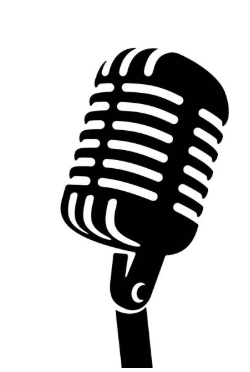 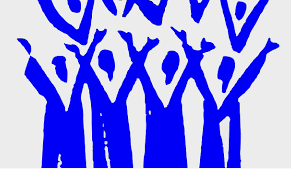